★ネットで挑戦★
数字パズルゲームを
作ろう
上田市マルチメディア情報センター／十勇士パソコンクラブ／PCN上田
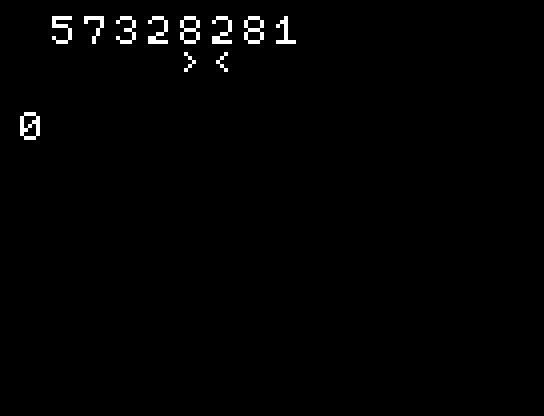 数字を入れかえて、同じ数字をペアにして消す
数字パズルゲームを作ろう
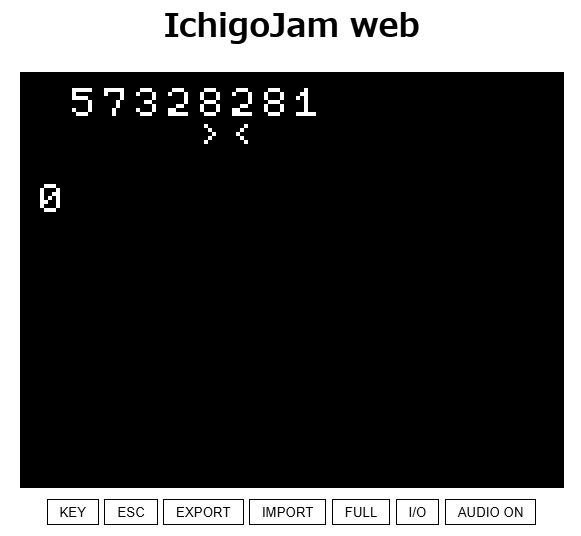 QRコード
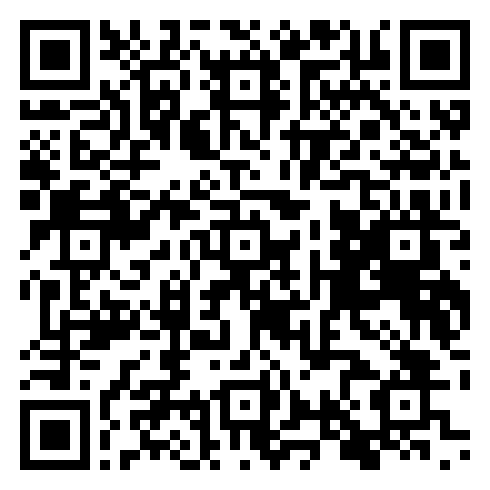 IchigoJam webでも作れるよ！
fukuno.jig.jp/app/IchigoJam/
（1）8個の数字を表示
10 CLV:CLS:VIDEO 3:L=7
20 GSB 100
90 END
100 LC 1,0:FOR K=0 TO L
110 ?[K];:NEXT:RTN
5行のプログラムを入力します
入力できたら、F5で実行
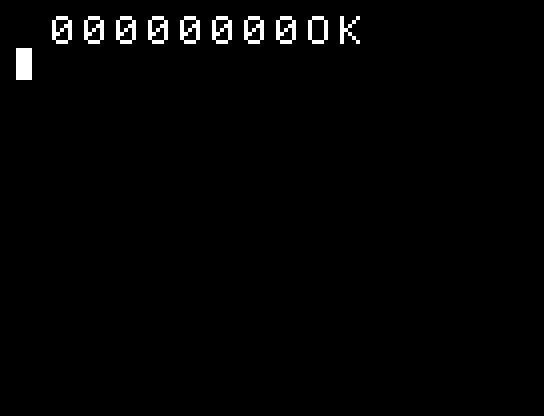 「0」を8個
表示する
（2）8個の数字をランダムにする
15 FOR I=0 TO L:GSB 120:NEXT
120 [L+1]=1+RND(9)
130 FOR K=J TO L:[K]=[K+1]
140 NEXT:RTN
4行のプログラムを入力します
入力できたら、F5で実行
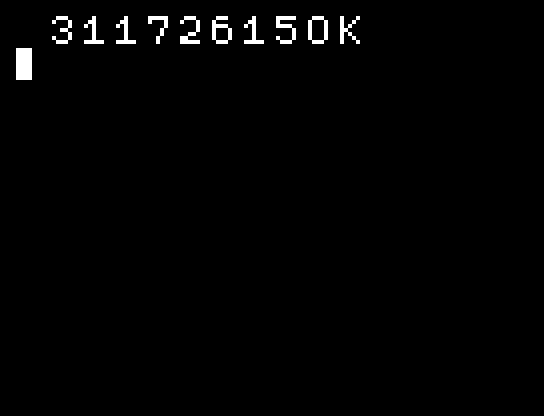 8個のランダムな数字を表示
（3）操作カーソルを表示
スペース
スペース
30 LC X,1:?" >< "
40 K=INKEY()
50 X=X-(K=28)*(X>0)+(K=29)*(X<L-1)
90 WAIT 6:GOTO 30
4行追加します
入力できたら、F5で実行
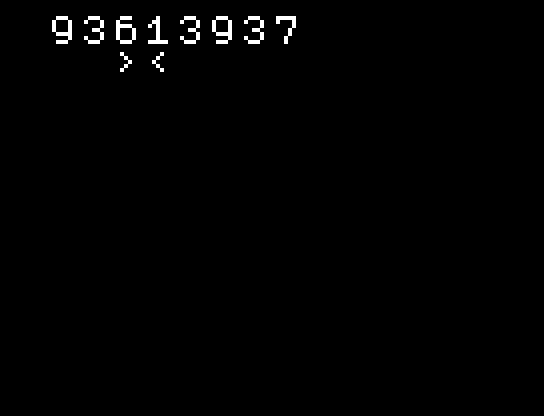 操作カーソルを表示
矢印キーの左右←→で移動
（4）スペースキーで数字を入れかえる
60 IF K=32 GSB 150
150 A=[X]:[X]=[X+1]:[X+1]=A
160 GSB 100
170 RTN
4行追加します
入力できたら、F5で実行
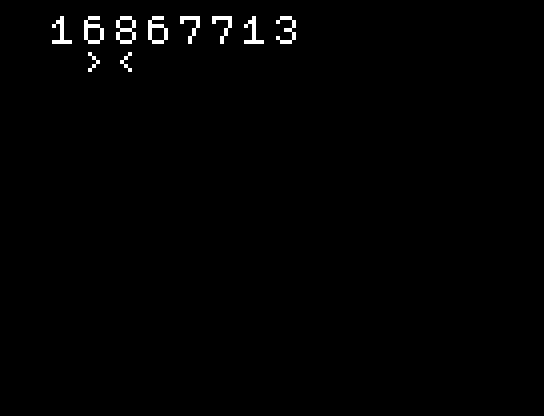 スペースキーを押すと
カーソル上の2つの数字が入れ替わる
（5）同じ数字がとなりになったら消す
165 GSB 200
200 P=1:FOR J=0 TO L-1
210 IF [J]=[J+1] GSB 230:J=-1
220 NEXT:RTN
230 LC J+1,0:?"**":BEEP:WAIT 10
240 RTN
6行追加します
入力できたら、F5で実行
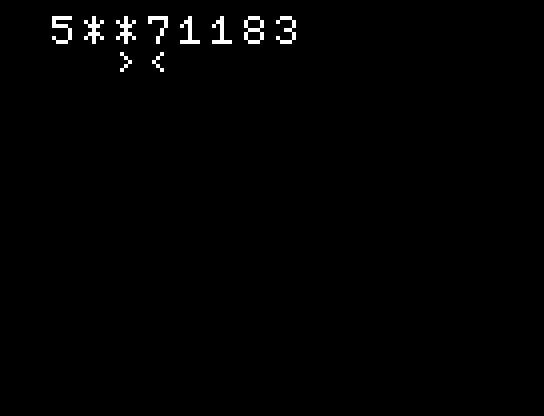 スペースキーで入れ替えて
同じ数字がとなりになると
「＊＊」で消える
（6）数字を消して、右から新しく出す
235 GSB 120:GSB 120:GSB 100
1行入力します
入力できたら、F5で実行
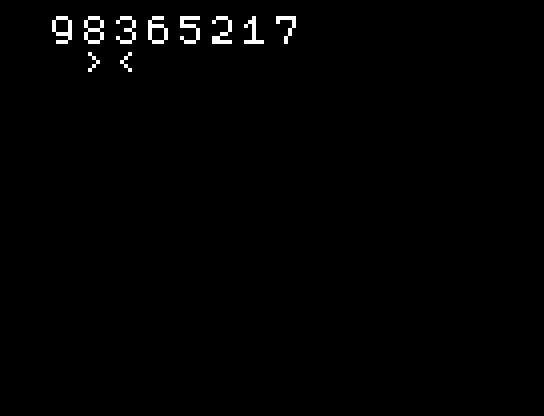 同じ数字を2個消すと、
数字が左へ移動して、
新しい数字が右から2個出てくる。ペアが複数あると連鎖する。
（7）最初にペアをチェックする
15 GSB 200
1行追加（書きかえ）します
入力できたら、F5で実行
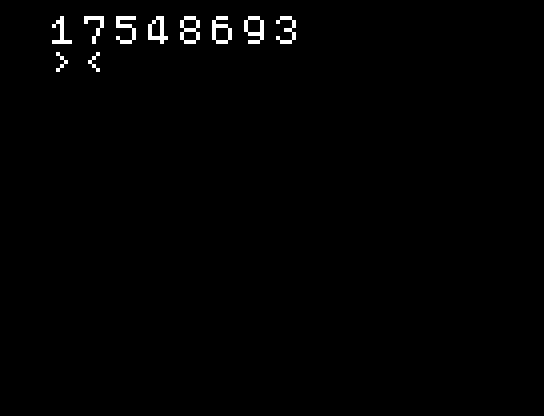 ペアになる数字が
最初にチェックされて消される
（8）スコアを出す
25 S=0:GSB 238
237 S=S+P:P=P*2
238 LC 0,3:?S;"  "
スペース2文字
3行追加します
入力できたら、F5で実行
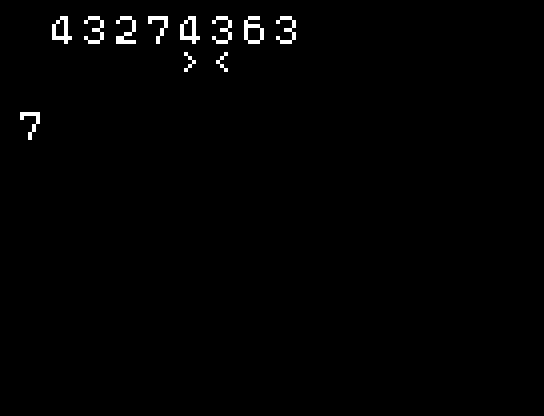 数字を消すとスコアが加算
連鎖すると1→2→4→8と
点数が倍々になる
●数字パズルゲーム　完成（1）
10 CLV:CLS:VIDEO 3:L=7
15 GSB 200
20 GSB 100
25 S=0:GSB 238
30 LC X,1:?" >< "
40 K=INKEY()
50 X=X-(K=28)*(X>0)+(K=29)*(X<L-1)
60 IF K=32 GSB 150
90 WAIT 6:GOTO 30
100 LC 1,0:FOR K=0 TO L
110 ?[K];:NEXT:RTN
120 [L+1]=1+RND(9)
130 FOR K=J TO L:[K]=[K+1]
初期設定
ペア数字のチェック
数字を表示
スコアを表示
カーソルを表示
キー入力読み取り
カーソルを左右移動
スペースキーで数字を入れ替え
時間待ち：もどってループ
数字を表示
新しい数字を設定
数字を左へシフト
●数字パズルゲーム　完成（2）
140 NEXT:RTN
150 A=[X]:[X]=[X+1]:[X+1]=A
160 GSB 100
165 GSB 200
170 RTN
200 P=1:FOR J=0 TO L-1
210 IF [J]=[J+1] GSB 230:J=-1
220 NEXT:RTN
230 LC J+1,0:?"**":BEEP:WAIT 10
235 GSB 120:GSB 120:GSB 100
237 S=S+P:P=P*2
238 LC 0,3:?S;"  "
240 RTN
数字シフトくりかえし：もどる
数字入れ替え
数字を表示
数字ペアをチェック
もどる
数字チェックのループ
同じ数字なら
消去
数字チェックここまで
数字消去
数字を左へシフト
スコアを加算
スコアを表示
もどる
手づまりまでに
何点とれるか挑戦！
まずは100点が目標
どれだけ連鎖が出せるか？
数字を変えるとけた数が変わる
さらに改造しよう！
10 CLV:CLS:VIDEO 3:L=7
例
L=9
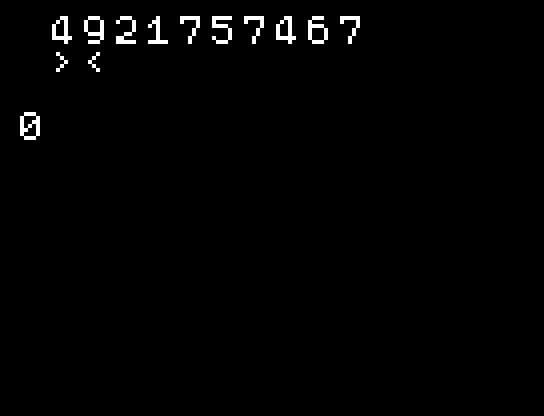 数字が10けたになる
さらに改造しよう！
210 IF ([J]+[J+1])%10=0 GSB 230:J=-1
となりあった数字を足して
10になると消える
数字を消すのが難しくなるが、暗算に強くなる